SI USTED PUEDE:
Comenzar el día sin cafeína, nicotina o tranquilizantes.
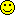 Comer, día tras día, la misma comida sin quejarse.
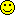 Entender que el agua es la mejor cosa para matar la sed.
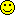 Notar cuando existe tensión a su alrededor y evitar el  peligro.
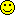 Ser indiferente ante el alza del dólar y la caída de la bolsa de valores.
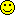 SI USTED PUEDE:
Comprender que todos están muy ocupados para atenderlo.
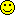 Aceptar críticas.
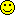 Calmar su tensión sin precisar medicamentos.
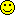 Tener paciencia para pasar las noches desvelado.
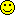 SI USTED PUEDE:
Dormir tranquilamente a cualquier hora, en cualquier lugar.
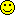 Relajarse al final del día.
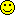 Disfrutar la caricia de una mano querida.
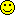 Entonces...., es casi seguro que ...
¡ USTED ES EL PERRO DE LA CASA !
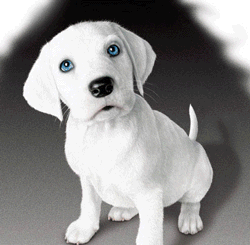